Настольный  теннисурок физической культуры6 класс
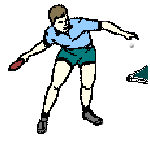 Гераськин А. А.
Учитель физической культуры
МБОУ СОШ №3 им. Атамана М.И.Платова
г. Новочеркасск
Содержание
Способы держания ракетки(хватка) 
Основная стойка игрока
Подача
Подача-маятник
Подача-веер
Атакующиий удар 
Срезка справа
Срезка слева
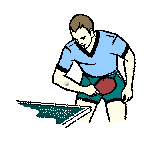 Вертикальная(азиатская) «хватка пером».  Это хватка при которой играет ладонная сторона ракетки. Она обеспечивает очень высокую подвижность кисти, что позволяет выполнять сложные, сильно крученные подачи.
Горизонтальная (европейская) - «хватка ножа» . Лучше всего подходит для выполнения разнообразных атакующих и защитных ударов. Играют обе стороны ракетки
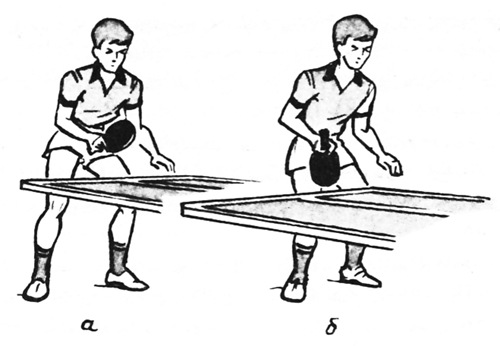 Основная стойка игрока перед началом розыгрыша очка, при приёме подачи
подача «маятник» выполняется тыльной стороной ракетки. Название это происходит от самого движения, так как предплечье и кисть с ракеткой двигаются по траектории действительно, как маятник: слева направо при выполнении подачи тыльной стороной ракетки
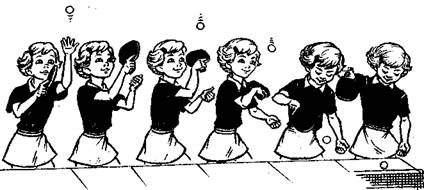 Подача «маятник» ладонной стороной ракетки. С помощью этой подачи мячу можно придавать различное вращение, в зависимости от того, в какой момент времени происходит соударение ракетки с мячом – в начале, в середине или в конце движения
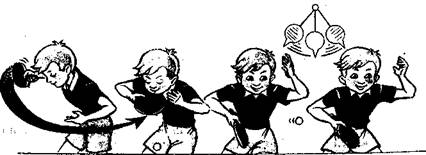 Подача «веер» выполняется, как правило, только ладонной стороной ракетки. Рука описывает полукруг, направленный выпуклой стороной вверх.
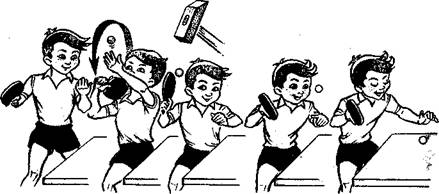 Срезка слева 
При замахе перед ударом руку с ракеткой необходимо согнуть и поднять к левому плечу, а затем, выпрямляя, опустить вперед—вниз
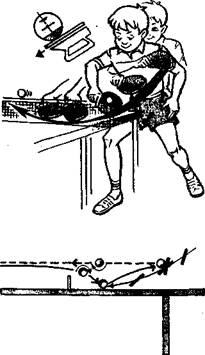 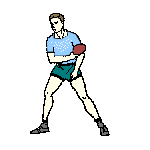 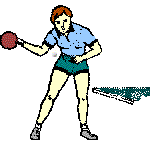 Срезка справа При замахе руку с ракеткой, сгибая, необходимо поднять до уровня правого плеча, а затем, выпрямляя, опустить вперед—вниз, вес тела при этом переносится на левую ногу.
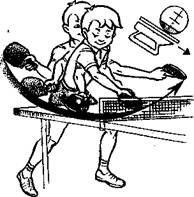 Накат слева. Накат слева выполняется из левосторонней стойки. При замахе ракетка опускается к левому бедру. Удар выполняется движением руки с ракеткой снизу—вверх– вперед. Ракетка, накрывая мяч, как бы гладит его по верхней части. «Нос» ракетки в начале движения смотрит вниз, а в конце удара – вверх—в сторону
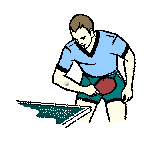 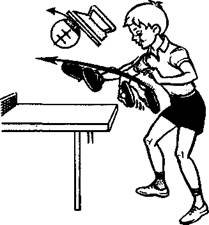 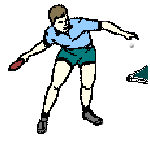 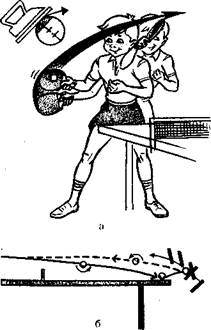 Накат справа один из основных атакующих приемов, которым большинство игроков выигрывают очки. Он выполняется из правосторонней стойки,
Используемые ресурсы:
http://play-ping-pong.ru/texnika-igry/isxodnaya-stojka-i-osnovnye-principy-udarov/
http://play-ping-pong.ru/texnika-igry/isxodnaya-stojka-i-osnovnye-principy-udarov/
http://fictionbook.ru/author/galina_vasilevna_barchukova/uchis_igrat_v_nastolniyyi_tennis/read_online.html?page=2